«Новые задачи и возможности обеспечения качества образования, обучающихся с ОВЗ в рамках требований единых федеральных адаптированных образовательных программ»
Директор ОГКОУШ № 39 Пономарёва М.Н.
Федеральная адаптированная программа для детей с умственной отсталостью действует с 10.01.2023.
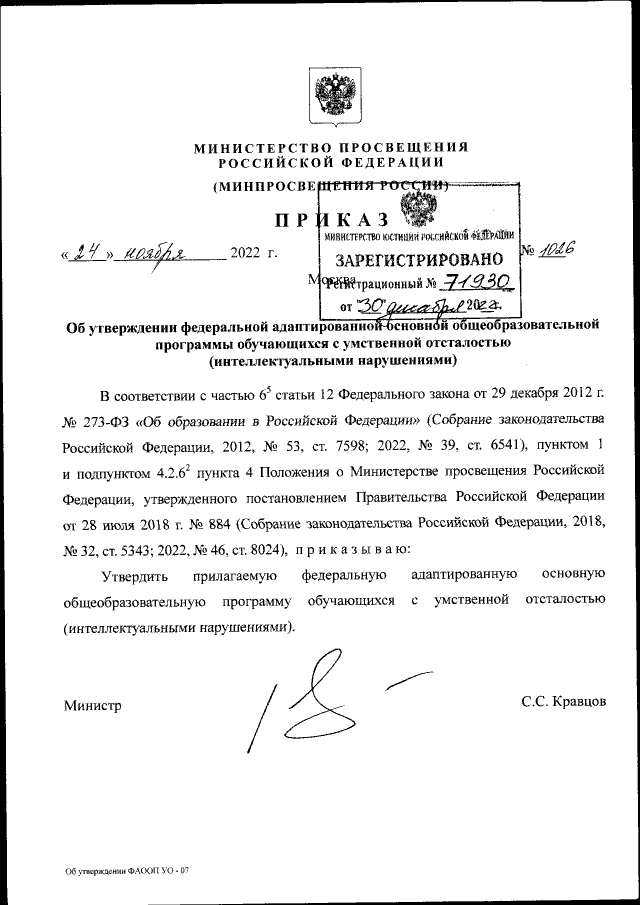 С 01.09.2023 образовательные организации переходят на ФАООП
Главная цель программы – обеспечить коррекцию нарушений развития и социальную адаптацию ребенка
ФАООП включает АООП для 7 нозологий:
АООП для детей с УО – с 1- 4кл., включая дополнительный класс, 5- 9кл., 10- 12кл.;
АООП для глухих детей с УО –  5- 9кл. и 10-12-кл;
АООП для слабослышащих и позднооглохших детей с УО – 5- 9кл. и 10- 12 кл.;
АООП для слепых детей с УО – 5- 9кл. и 10- 12 кл.;
АООП для слабовидящих детей с УО – 5- 9кл. и 10- 12 кл.;
АООП для детей с нарушениями опорно-двигательного аппарата и УО –5- 9кл. и 10- 12 кл.;
АООП для детей с расстройствами аутистического спектра и УО –5- 9кл. и 10- 12 кл.;
Каждый вариант ФАООП УО содержит дифференцированные требования к структуре, результатам освоения и условиям её реализации, обеспечивающим:
удовлетворение как общих, так и особых образовательных потребностей разных групп или отдельных обучающихся с умственной отсталостью;
получение образования вне зависимости от выраженности основного нарушения, наличия других нарушений развития, места проживания обучающегося, вида образовательной организации.
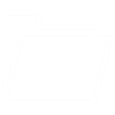 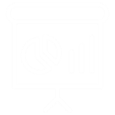 На основе Стандарта создается АООП
которая при необходимости индивидуализируется (специальная индивидуальная программа развития; далее – СИПР). К ней может быть создано несколько учебных планов, в том числе индивидуальных, учитывающих образовательные потребности групп или отдельных обучающихся с умственной отсталостью.
АООП для обучающихся с умственной отсталостью, имеющих инвалидность, дополняется индивидуальной программой реабилитации или абилитации инвалида (далее – ИПРА) в части создания специальных условий получения образования
Содержание ФАООП
федеральный учебный план;
федеральный календарный учебный график;
федеральные рабочие программы учебных предметов, курсов, дисциплин (модулей), иных компонентов;
федеральная рабочая программа воспитания;
федеральный календарный план воспитательной работы.
В реализации ФАООП УО (вариант 1) может быть выделено два или три этапа:
3этап
1этап
2этап
1-4 классы
5-9 классы
10-12 классы
предполагает углубленную трудовую подготовку и социализацию обучающихся с умственной отсталостью (интеллектуальными нарушениями), которые необходимы для их самостоятельной жизнедеятельности в социальной среде
направлен на расширение, углубление и систематизацию знаний и умений обучающихся в обязательных предметных областях, овладение некоторыми навыками адаптации в динамично изменяющемся и развивающемся мире
идет формирование основ предметных знаний и умений, коррекции недостатков психофизического развития обучающихся
Учебный план включает обязательную часть и часть, формируемую участниками образовательных отношений
Обязательная часть учебного плана определяет состав учебных предметов обязательных предметных областей, которые должны быть реализованы во всех имеющих государственную аккредитацию образовательных организациях, реализующих АООП, и учебное время, отводимое на их изучение по классам (годам) обучения.
 Состав учебных предметов в обязательной части учебного плана может различаться для обучающихся с умственной отсталостью разных нозологических групп.
Содержание коррекционно-развивающей области учебного плана представлено обязательными коррекционными курсами (коррекционно-развивающими занятиями)
Внеурочная деятельность
Внеурочная деятельность обучающихся с ОВЗ формируется из часов, необходимых для обеспечения их индивидуальных потребностей, и составляет суммарно 10 часов в неделю на обучающегося, из которых не менее 5 часов должны включать обязательные занятия коррекционной направленности с учетом возрастных особенностей обучающихся и их физиологических потребностей (пункт 3.4.16 санитарных правил СП 2.4.3648-20 «Санитарно-эпидемиологические требования к организациям воспитания и обучения, отдыха и оздоровления обучающихся и молодежи», утвержденных постановлением Главного государственного санитарного врача Российской Федерации от 28.09.2020 № 28 (зарегистрировано в Министерстве юстиции Российской Федерации 18 декабря 2020 г., регистрационный № 61573), действующих до 1 января 2027 г).
Возможные варианты обучения по  ФАООП УО
обучающийся с умственной отсталостью в умеренной, тяжелой или глубокой степени, с тяжелыми и множественными нарушениями развития (далее – ТМНР), 
интеллектуальное развитие которого не позволяет освоить ФАООП УО (вариант 1),
 либо он испытывает существенные трудности в её освоении, получает образование по ФАООП УО (вариант 2), 
на основе которой образовательная организация разрабатывает 


специальную индивидуальную программу развития
 (далее – СИПР),
 учитывающую индивидуальные образовательные потребности обучающегося с умственной отсталостью
В соответствии с требованиями ФГОС к ФАООП УО (вариант 2) результативность обучения каждого ребенка оценивается с учетом особенностей его психофизического развития и особых образовательных потребностей. В связи с этим требования к результатам освоения образовательных программ представляют собой описание возможных результатов образования данной категории обучающихся.
Предметные результаты освоения ФАООП УО (вариант 2) включают результаты в следующих областях:
  На основе АООП образовательная организация разрабатывает СИПР, результаты которой за полугодие выступают в качестве текущей аттестации обучающихся.
   В качестве промежуточной (годовой) аттестации выступает оценка результатов освоения СИПР и развития жизненных компетенций обучающегося по итогам учебного года.
Предметом итоговой оценки освоения обучающимися АООП для обучающихся с умственной отсталостью (вариант 2) должно быть достижение результатов освоения специальной индивидуальной программы развития последнего года обучения и развития жизненной компетенции обучающихся.
 Итоговая аттестация осуществляется в течение последних двух недель учебного года путем наблюдения за выполнением обучающимися специально подобранных заданий, позволяющих выявить и оценить результаты обучения.
Учебный план включает две части: обязательную часть и часть, формируемую участниками образовательных отношений
часть учебного плана, формируемая участниками образовательных отношений, предусматривает:
учебные занятия, обеспечивающие различные интересы обучающихся, в том числе этнокультурные;
увеличение учебных часов, отводимых на изучение отдельных учебных предметов обязательной части;
введение учебных курсов, обеспечивающих удовлетворение особых образовательных потребностей обучающихся с умеренной, тяжелой, глубокой умственной отсталостью (интеллектуальными нарушениями), ТМНР и необходимую коррекцию недостатков в психическом и (или) физическом развитии.
.
Консультативную помощь можно получить в форме письменного 
обращения по электронной почте
koush39@mo73.ru
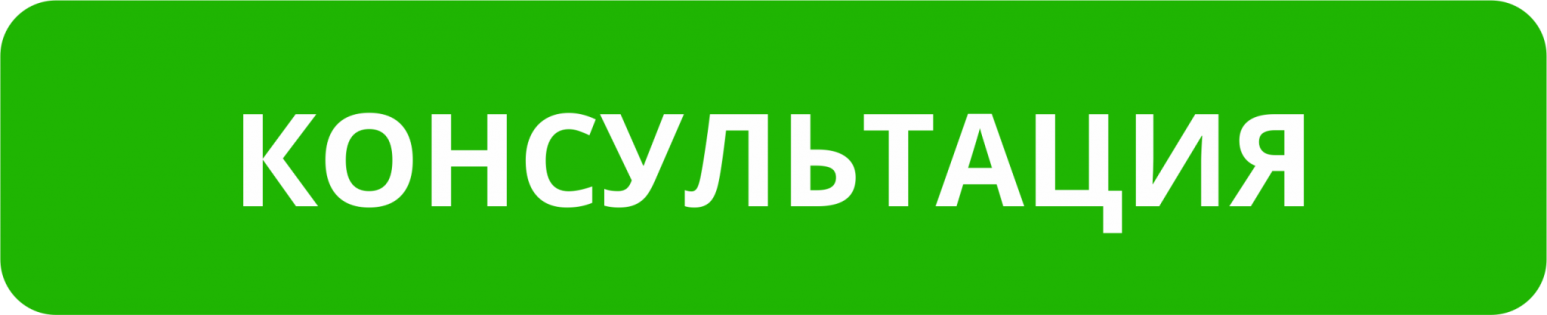